Sense and sensitivity: ,,robust’’ quantum phase estimation
R. Demkowicz-Dobrzański1, K. Banaszek1, U. Dorner2, I. A. Walmsley2, W. Wasilewski1, B. Smith2, J. Lundeen2, M. Kacprowicz3, J. Kołodyński1 
1Faculty of Physics, Warsaw University, Poland
2Clarendon Laboratory, University of Oxford, United Kingdom
3Institute of Physics, Nicolaus Copernicus University, Toruń, Poland
Interferometry at its (classical) limits
LIGO - gravitational wave detector
NIST - Cs fountain atomic clock
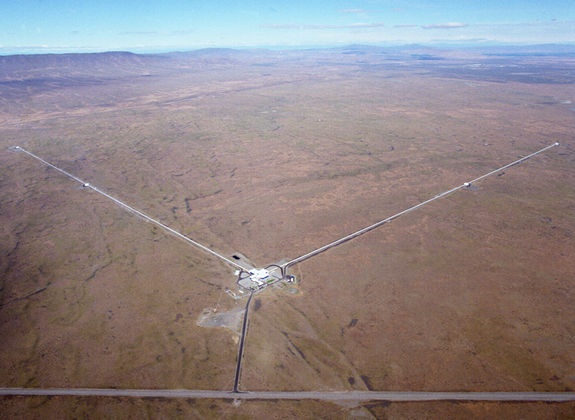 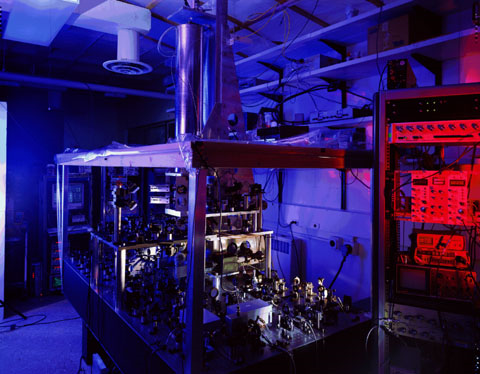 Michelson interferometer
Ramsey interferometry
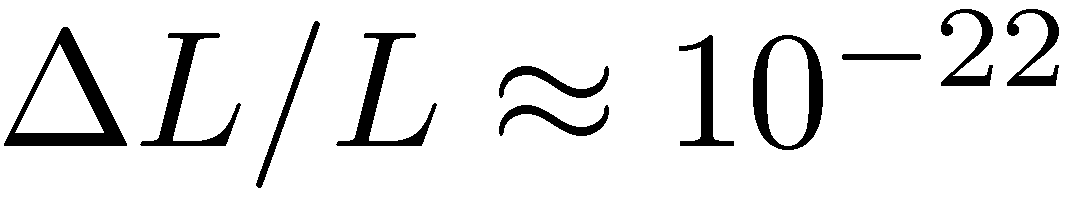 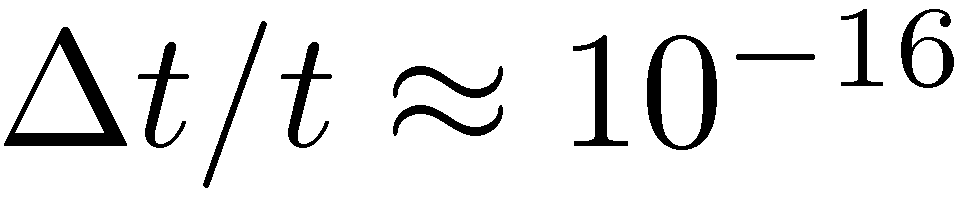 Precision limited by:
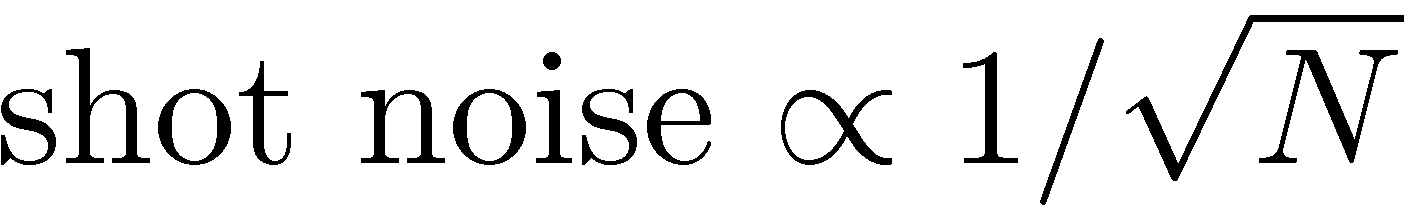 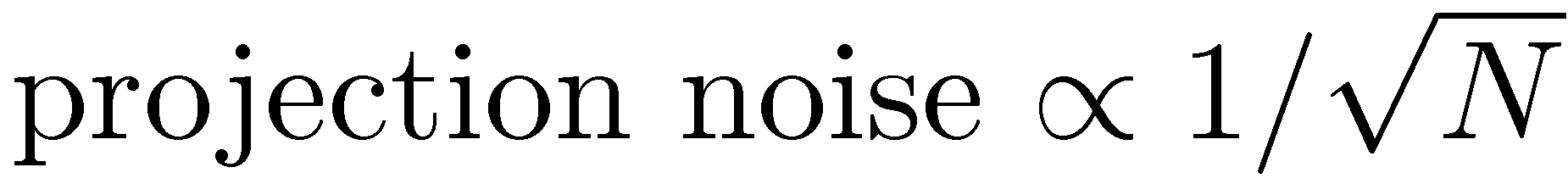 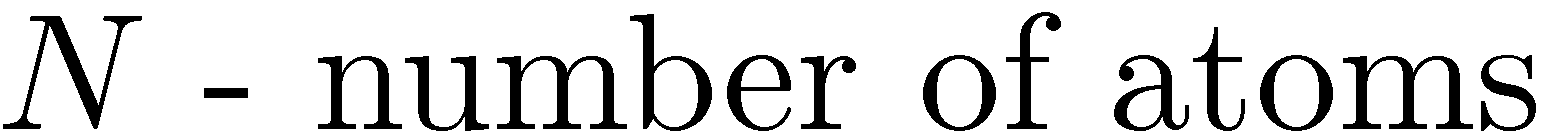 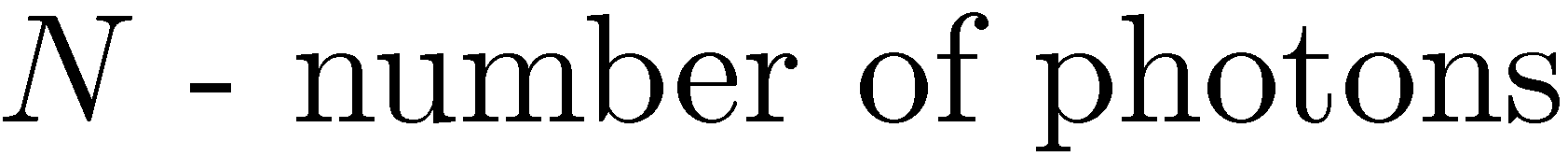 [Speaker Notes: 4km arms. Technical noise suppressed to the level that fundamental limitations such as the shot noise limits the precission. 
LiGO can measure distance change of the order of 1/1000 diameter of a proton. NIST – the clocks losses one second in 60 mln years. 
Mathematically the same problem.]
Classical phase estimation
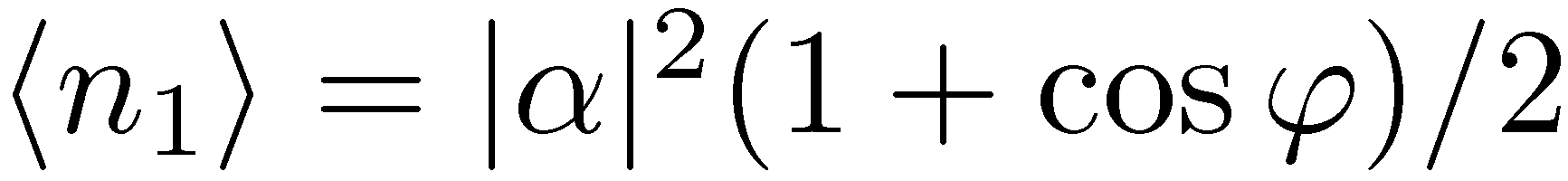 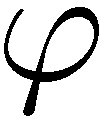 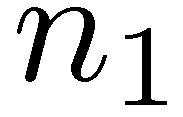 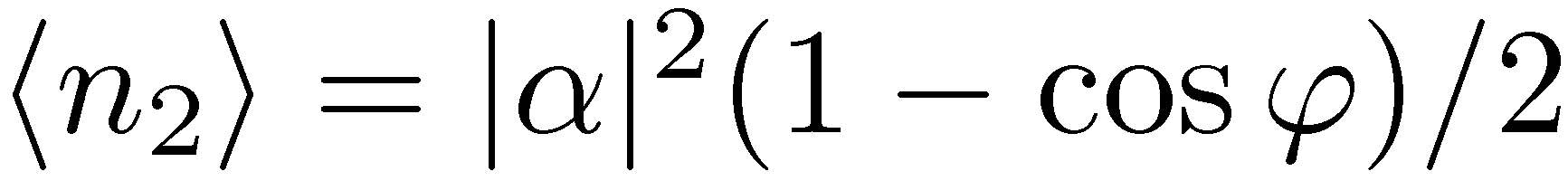 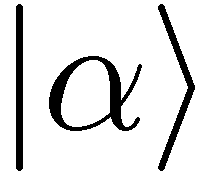 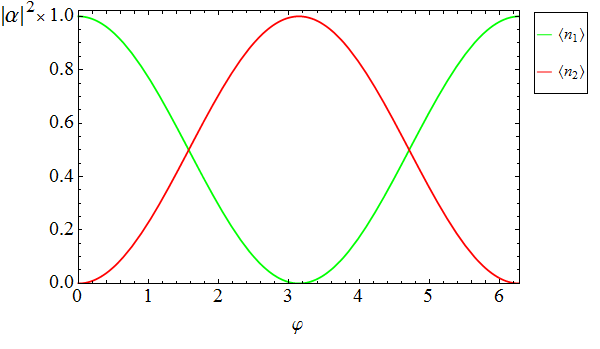 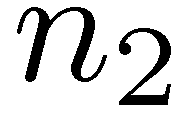 detecting n1 and n2
+
knowing theoretical dependence of n1, n2 on 
we can estimate 
Classical phase estimation
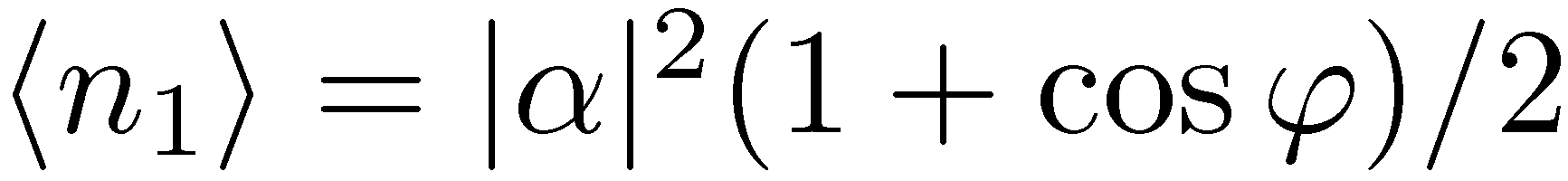 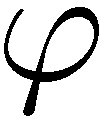 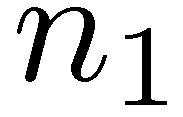 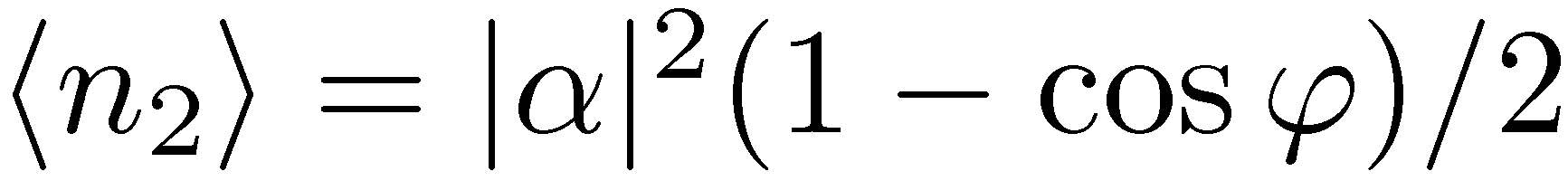 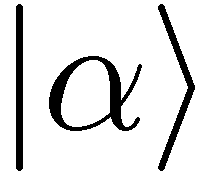 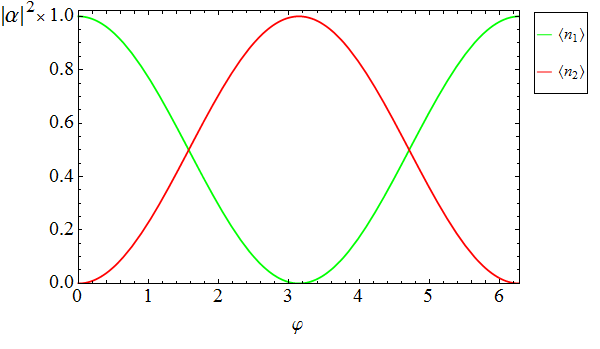 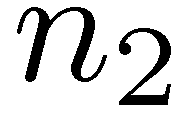 n1 and n2 are subject to shot noise
each measurement yields a bit different 
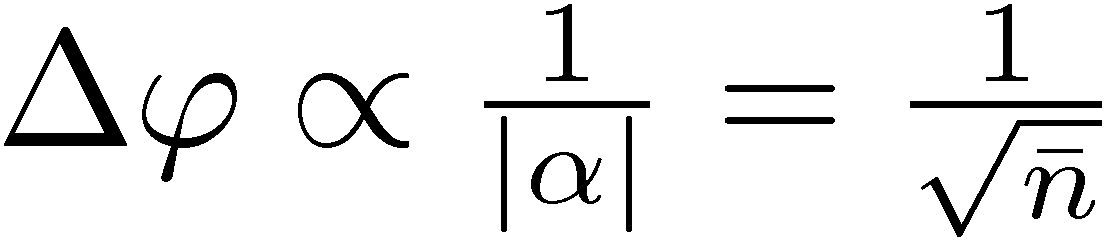 Shot noise scaling
Quantum phase estimation
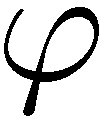 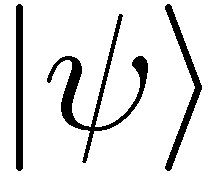 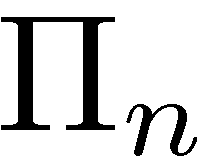 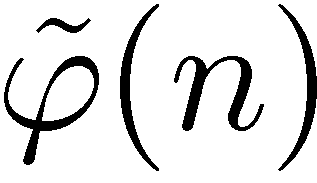 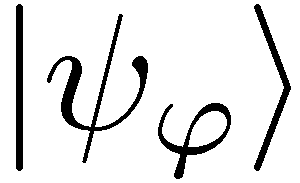 state preparation
measurement
estimation
sensing
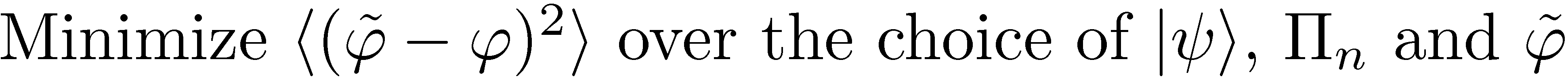 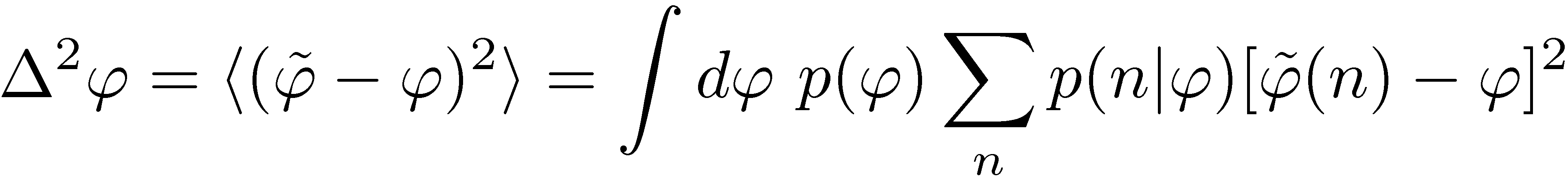 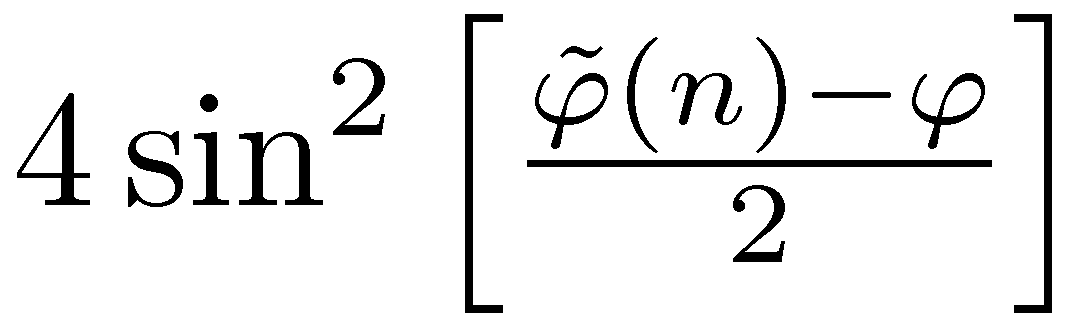 a priori knowledge
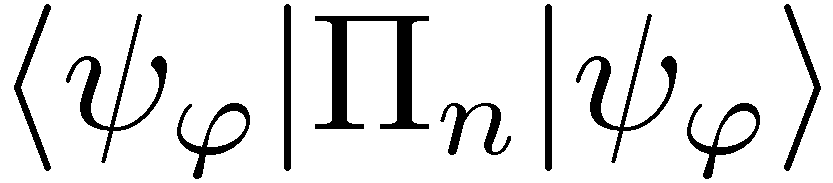 In general a very hard problem!
[Speaker Notes: Most general input state (with given contraints: energy, number of particles), the most general quantum measurement]
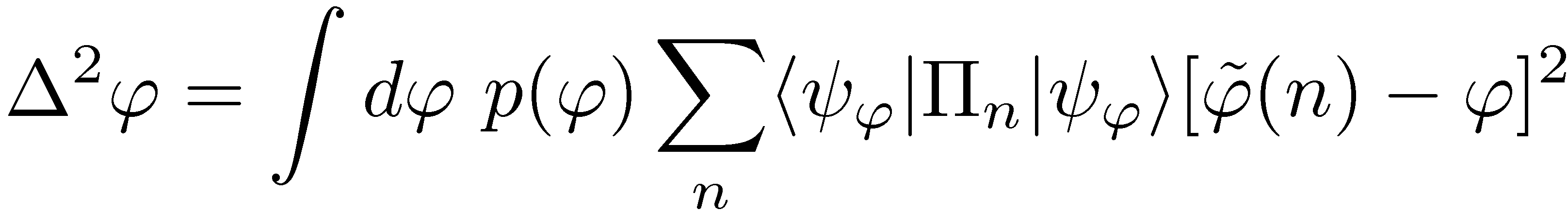 Global approach
Local approach
no a priori knowledge about the phase
we want to sense small fluctuations around a known phase
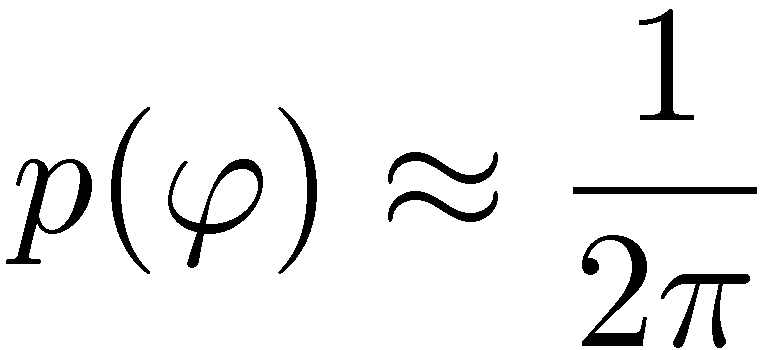 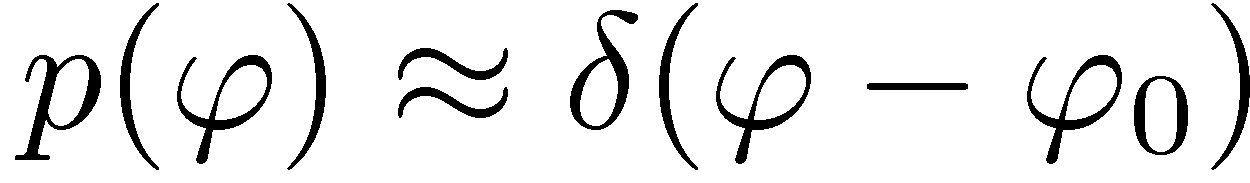 Tool: Symmetry implies a simple structure of the optimal measurement
Tool: Fisher Information, Cramer-Rao bound
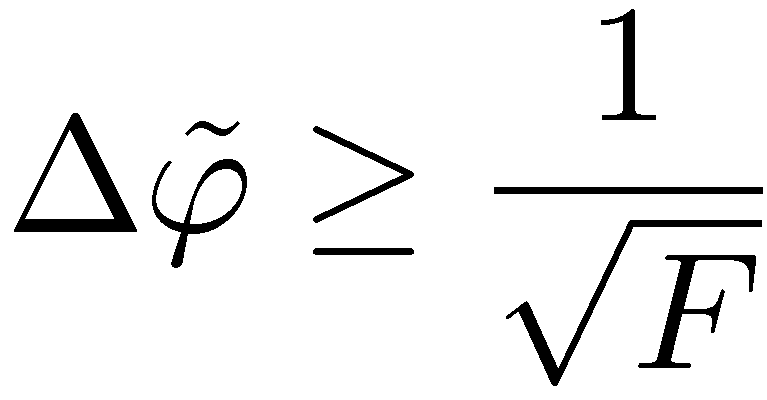 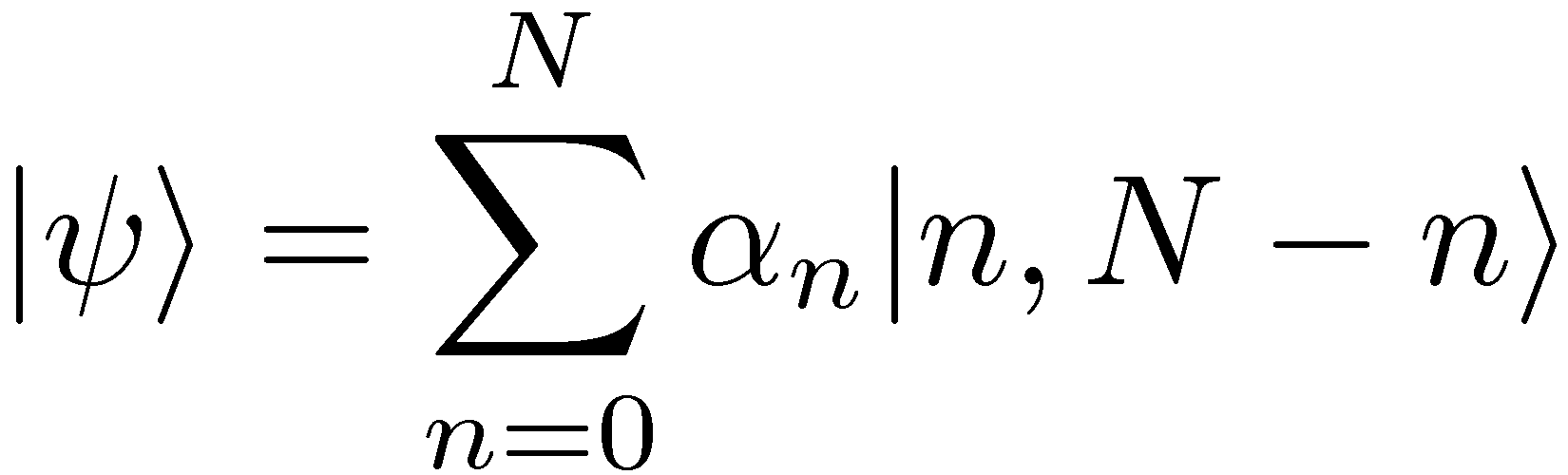 Optimal state:
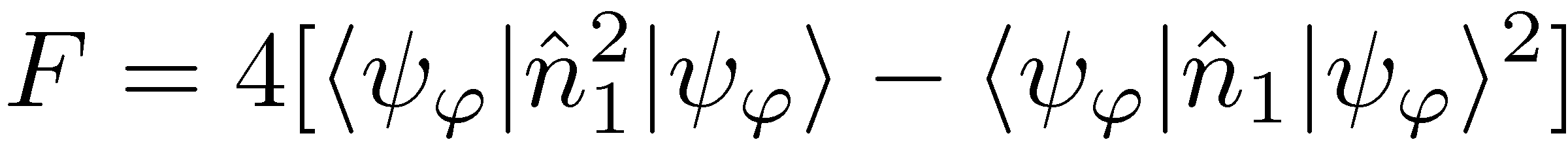 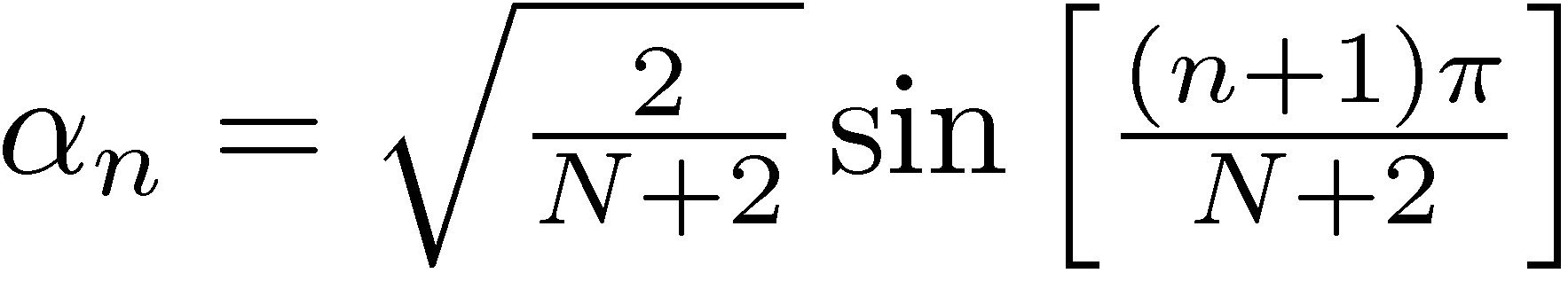 The optimal N photon state:
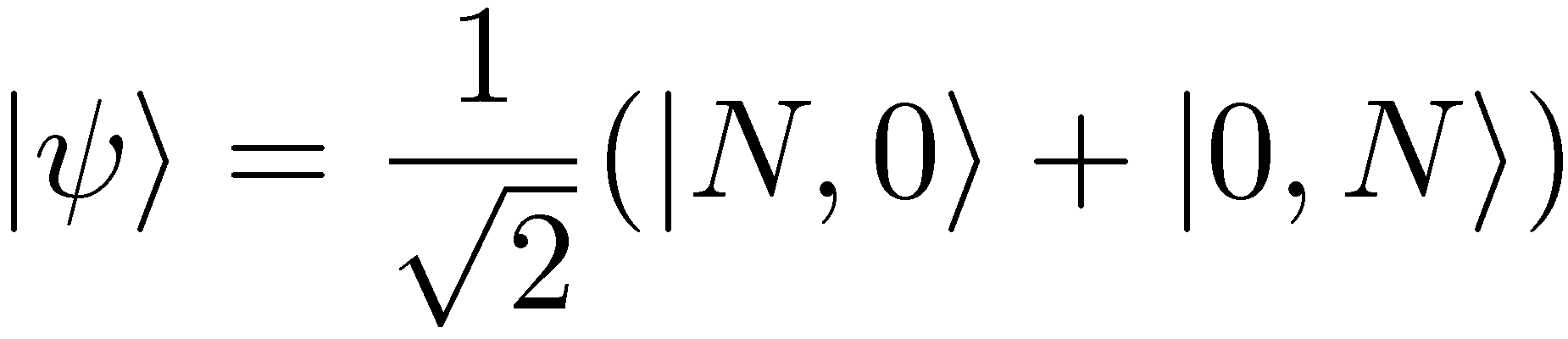 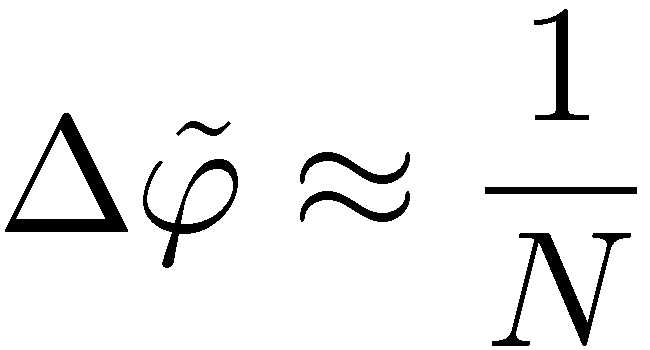 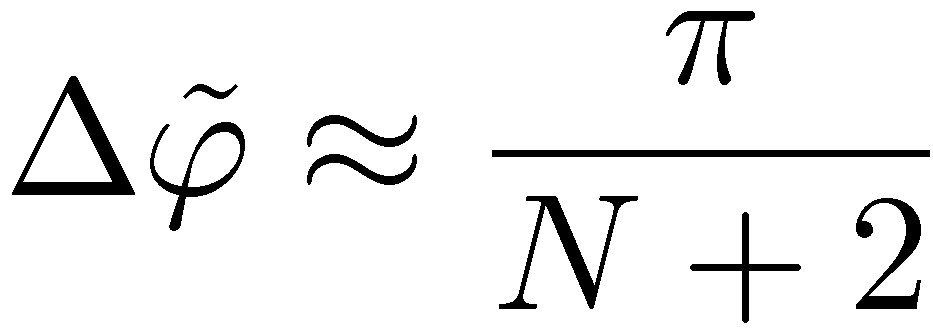 D. W. Berry and H. M. Wiseman, Phys. Rev. Lett. 85, 5098 (2000).
J. J. . Bollinger, W. M. Itano, D. J. Wineland, and
D. J. Heinzen, Phys. Rev. A 54, R4649 (1996).
Heisenberg scaling
[Speaker Notes: Two particular cases allowing  for an analytical solution. First useful e.g. LIGO, atomic clocks, the second in calibration of unknown device]
In reality there is loss…
Phase estimation in the presence of loss
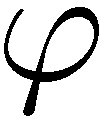 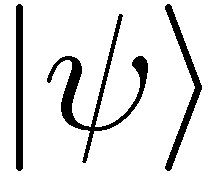 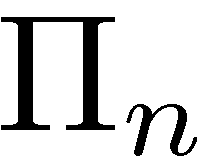 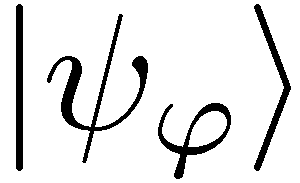 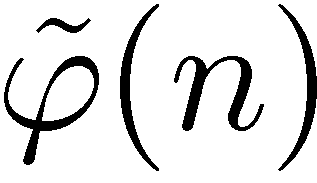 state preparation
measurement
estimation
sensing + loss
Phase estimation in the presence of loss
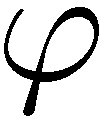 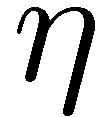 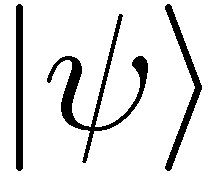 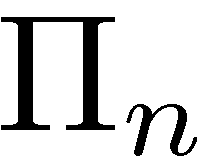 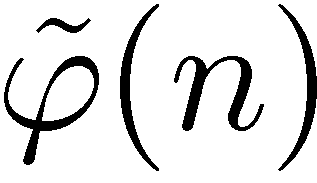 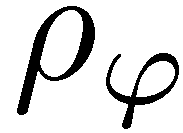 state preparation
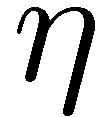 measurement
estimation
sensing + loss
no analytical solutions for the optimal states and precission
 calculating Fisher information not trivial (symmetric logarithmic derrivative)
phase sensing and loss commute (no ambiguity in ordering)
 in the global approach the optimal measurements is not altered – the solution is obtained by solving an eigenvalue problem (fast)
 effective numerical optimization procedures yielding global minima
R. Demkowicz-Dobrzanski, et al. Phys. Rev. A 80, 013825 (2009)
U. Dorner, et al..,  Phys. Rev. Lett. 102, 040403 (2009)
[Speaker Notes: The loss can include both the inefficiency of detectors, loss in the sample or in the fibers etc…]
Estimation uncertainty with the number of photons used (local approach)
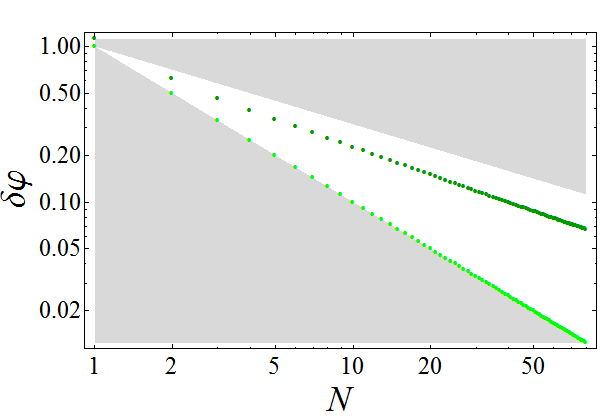 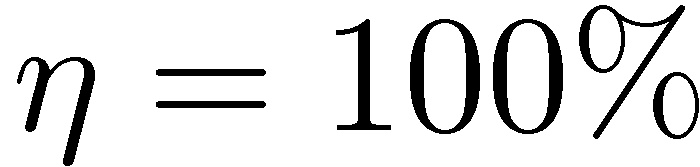 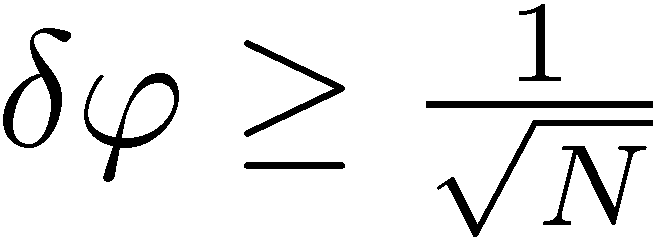 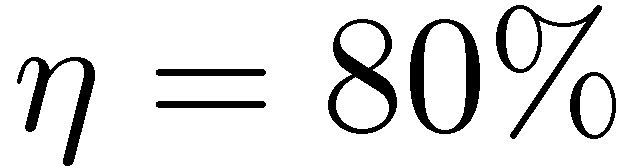 What is the scaling?
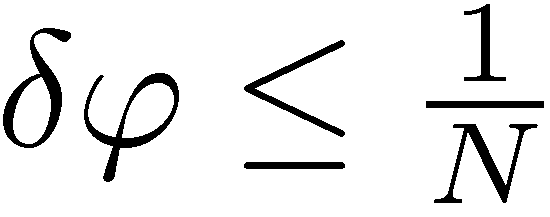 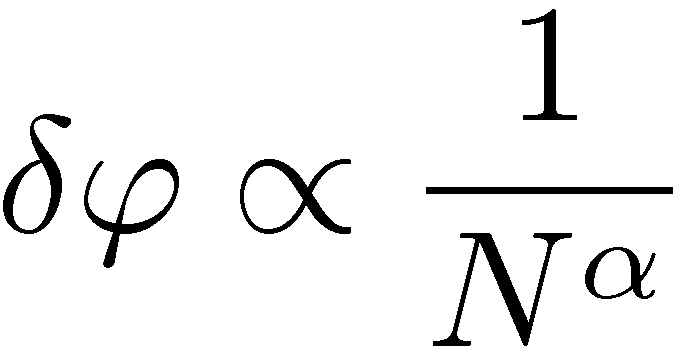 Heisenberg scaling
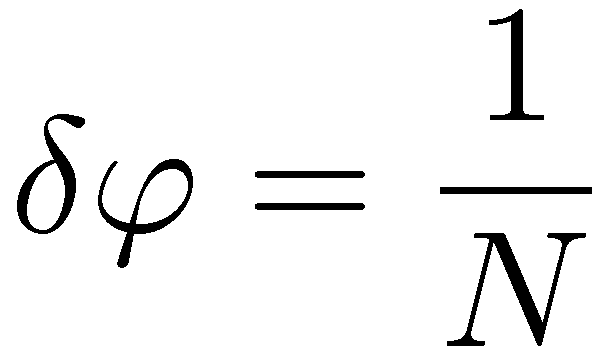 Estimation uncertainty with the number of photons used (local approach)
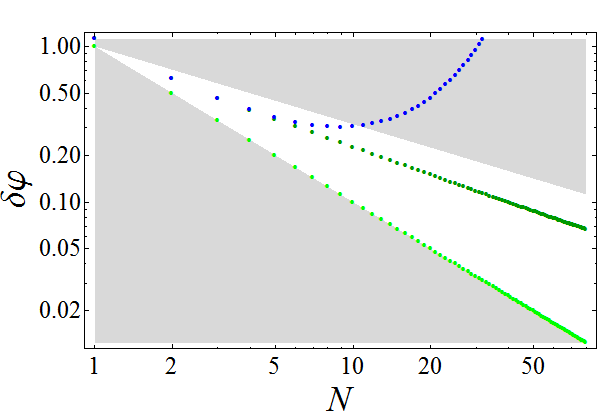 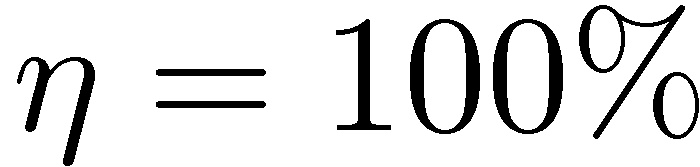 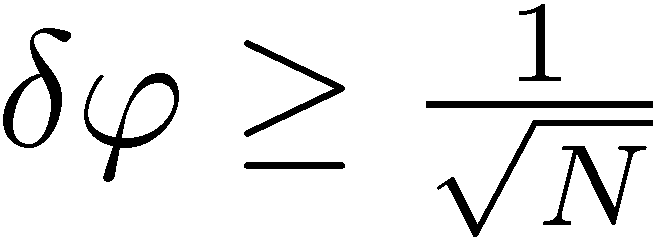 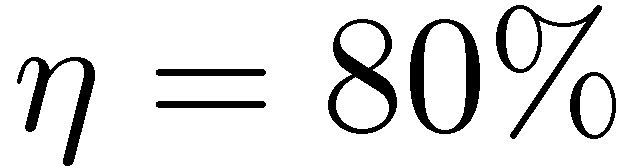 NOON state
What is the scaling?
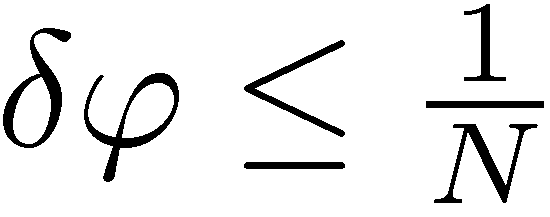 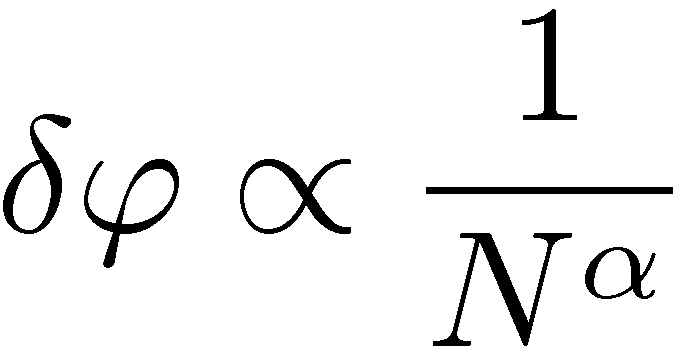 Heisenberg scaling
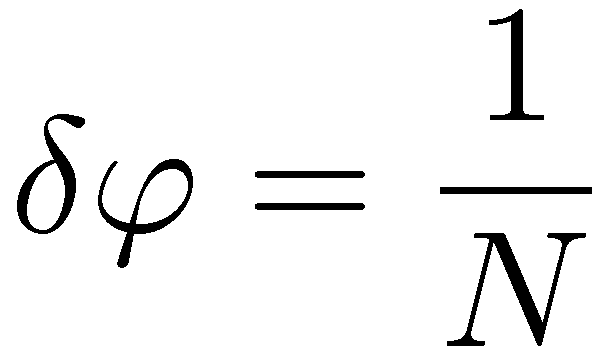 Estimation uncertainty with the number of photons used (global approach)
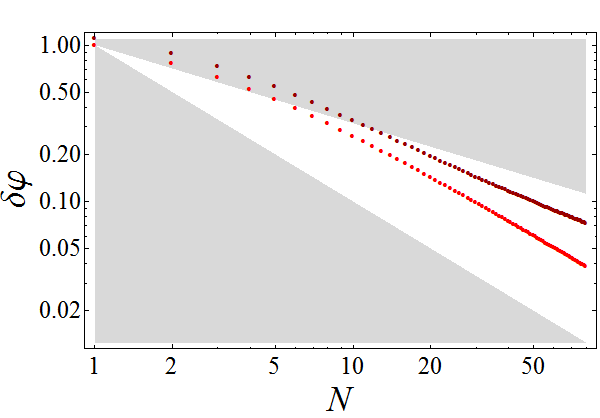 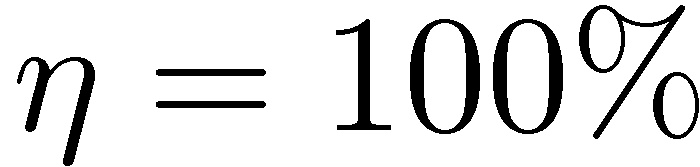 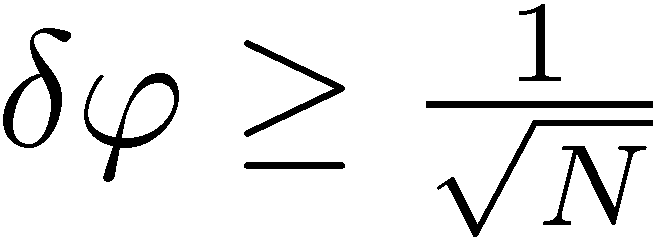 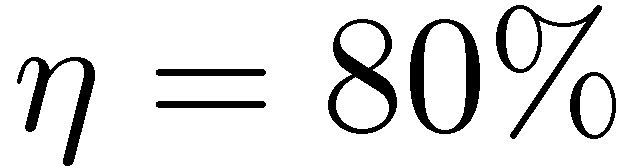 What is the scaling?
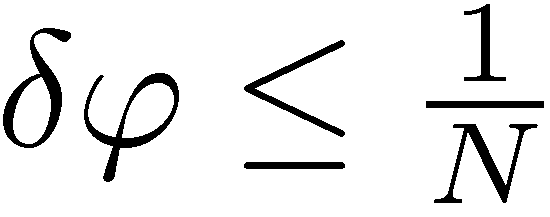 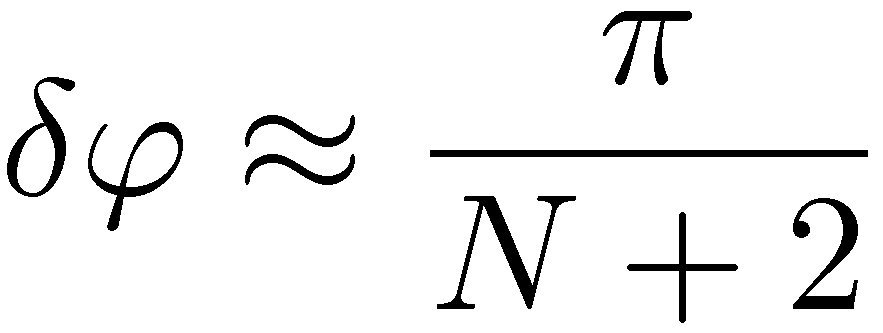 Do quantum states provide beter scaling exponent in the presence of loss?
[Speaker Notes: Numerical consideration njot sufficient]
Fundamental bound on uncertainty in the presence of loss (global approach)
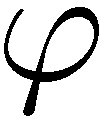 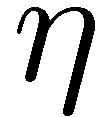 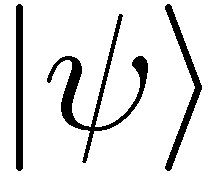 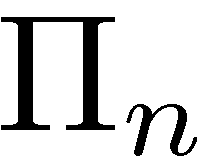 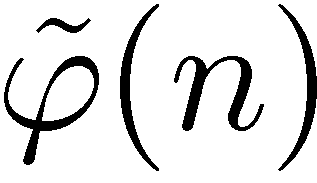 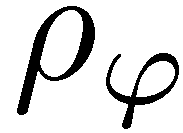 state preparation
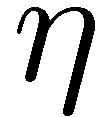 measurement
estimation
sensing + loss
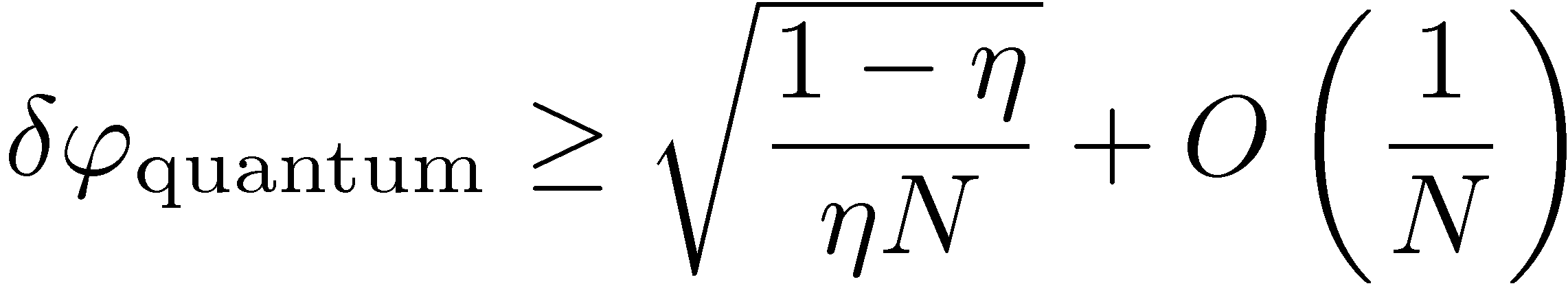 J. Kolodynski and R.Demkowicz-Dobrzanski, arXiv:1006.0734 (2010)
[Speaker Notes: Global approach in the presence of loss is mathematically simpler hence we were able to bound the ucertainty. For large N we have shot noise scaling]
Fundamental bound on uncertainty in the presence of loss (global approach)
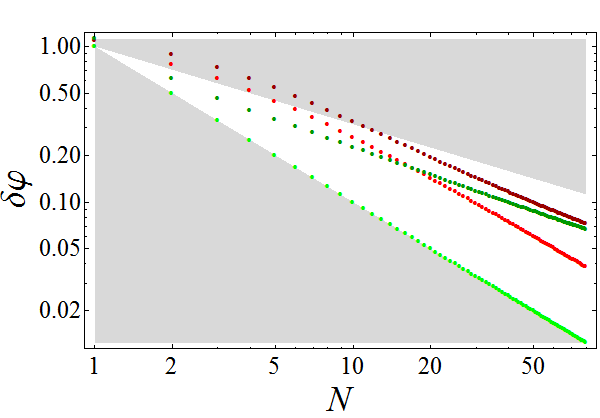 local approach:
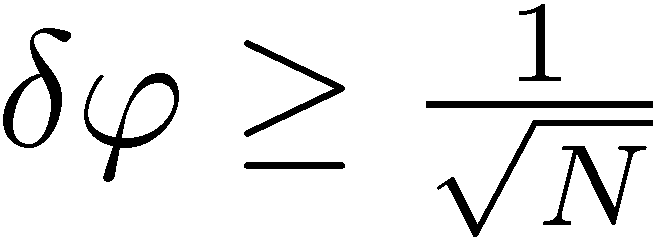 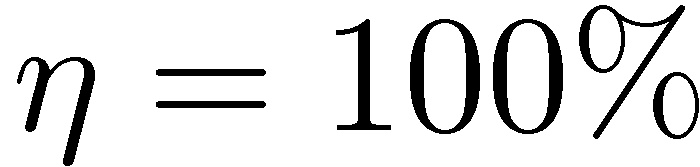 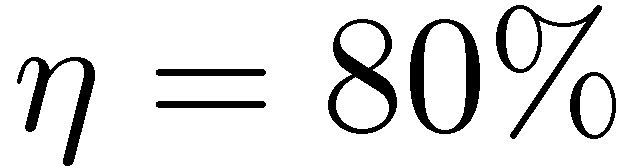 global approach:
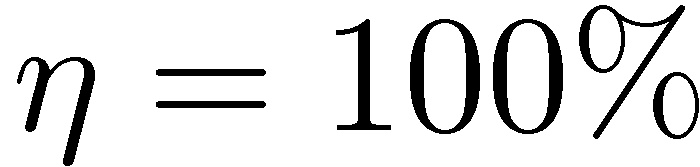 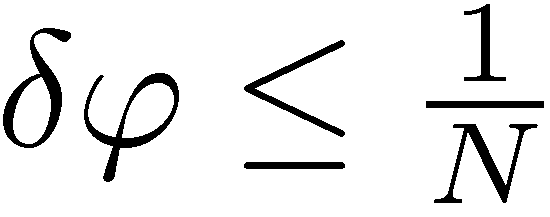 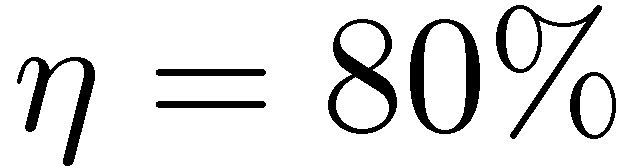 Fundamental bound on uncertainty in the presence of loss (global approach)
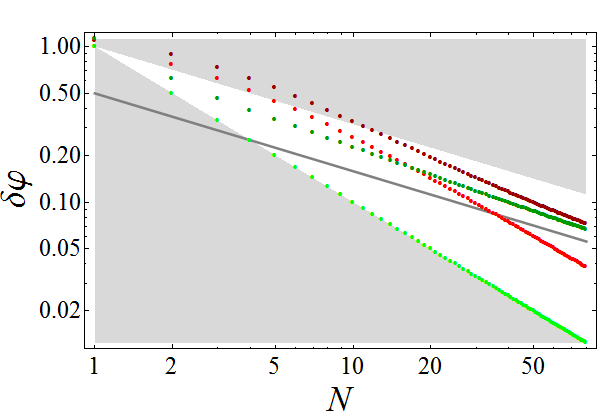 local approach:
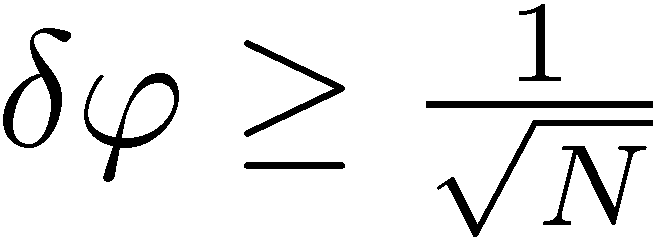 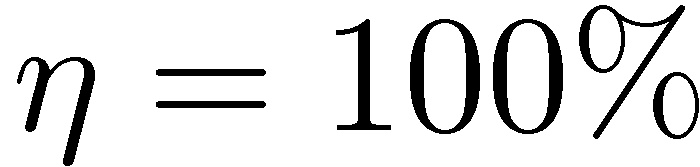 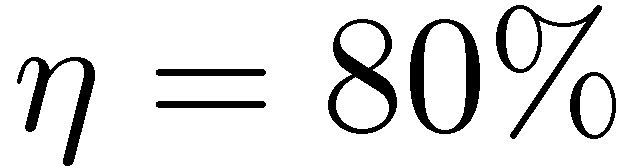 global approach:
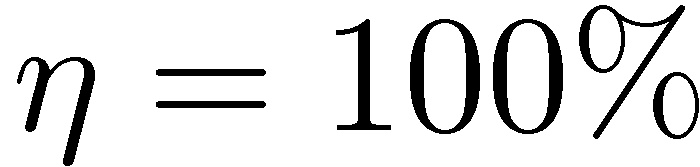 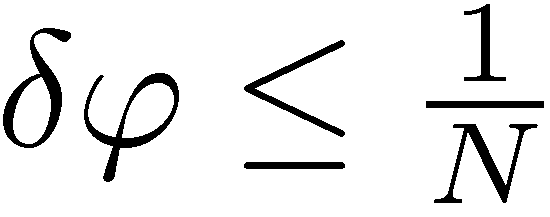 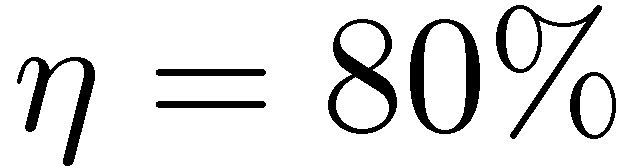 analytical bound for
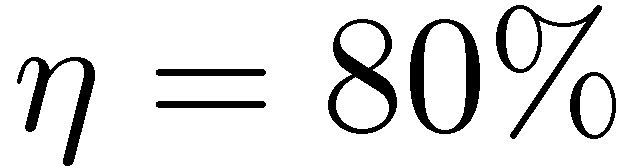 Fundamental bound on asymptotic quantum gain in phase estimation
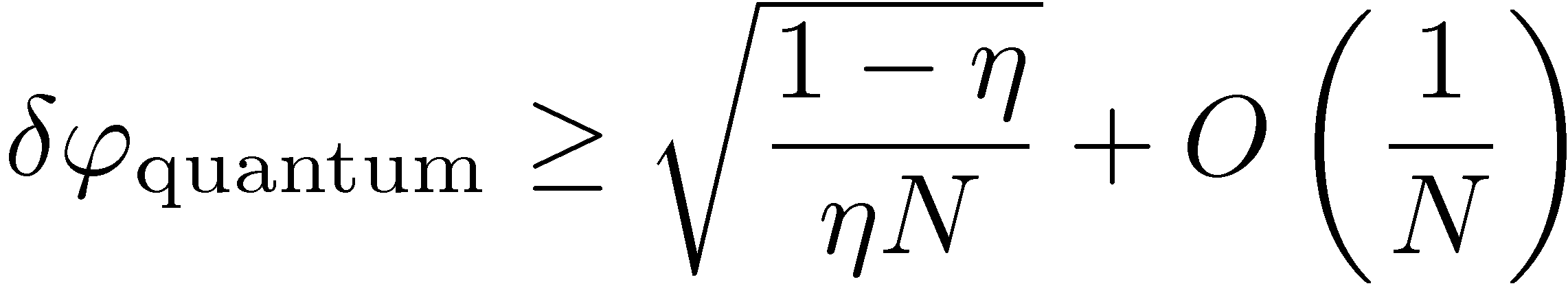 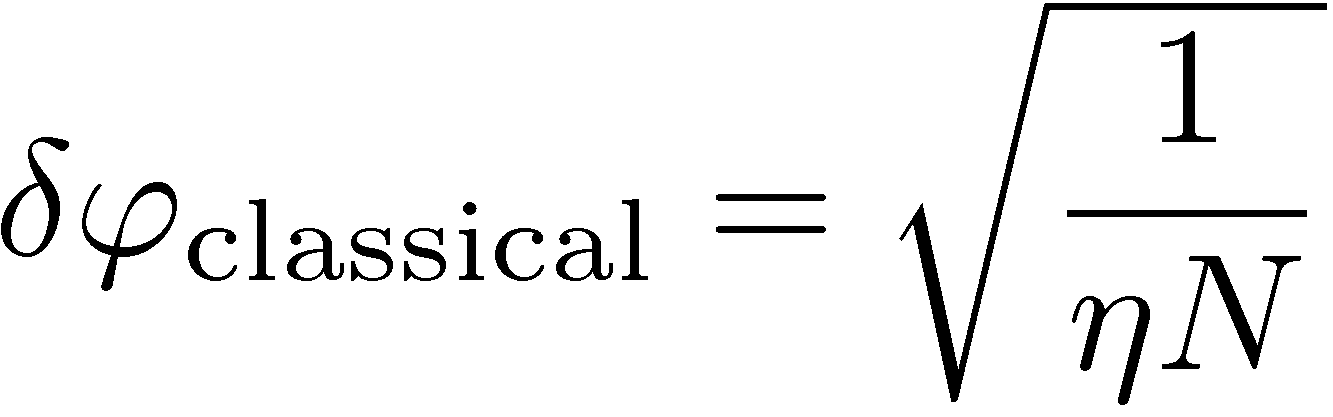 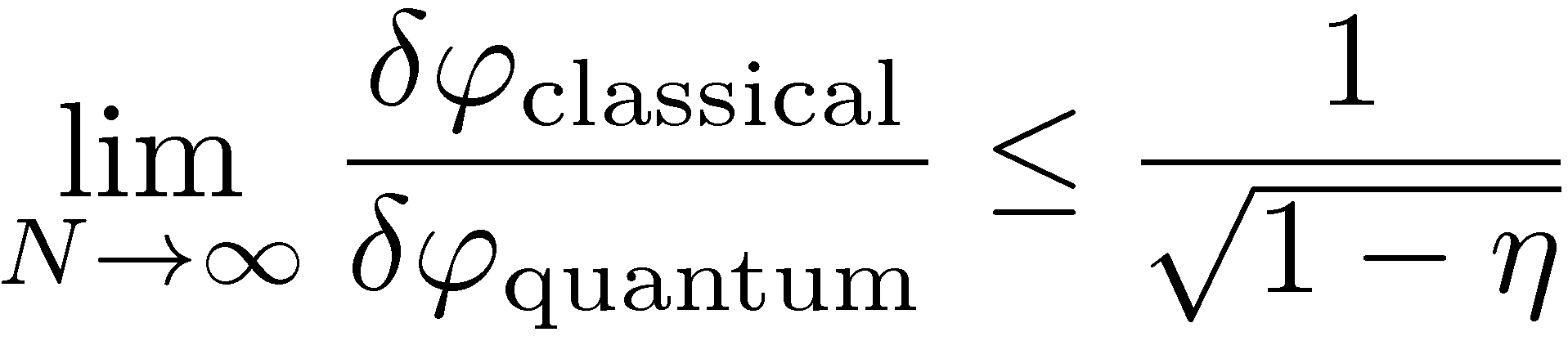 Example:
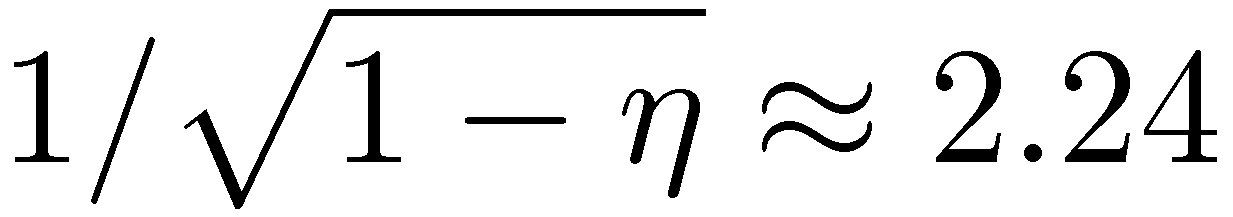 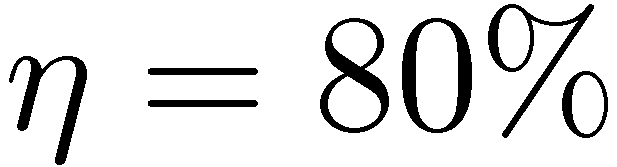 even for moderate loss quantum gain degrades quickly
[Speaker Notes: For 20% loss, we cannot get more than 2.24 reduction in uncertainty]
Summary
Asymptotically, loss renders quantum phase estimation uncertainty scaling classical and destroys the Heisenberg scaling. 


 Quantum state can be practically useful only for very small degree of loss  (loss <1%  implies  gain> 10) 



 Neither adaptive measurements, nor photon distinguishability can help
K. Banaszek, R. Demkowicz-Dobrzanski, and I. Walmsley, Nature Photonics 3, 673 (2009)
U. Dorner, R. Demkowicz-Dobrzanski, B. Smith, J. Lundeen, W. Wasilewski, K. Banaszek, and I..Walmsley,  Phys. Rev. Lett. 102, 040403 (2009)
 R. Demkowicz-Dobrzanski, U. Dorner, B. Smith, J. Lundeen, W. Wasilewski, K. Banaszek, and I. Walmsley,   Phys. Rev. A 80, 013825 (2009)
M. Kacprowicz, R. Demkowicz-Dobrzanski, W. Wasilewski, and K. Banaszek, Nature Photonics 4, 357(2010)
 J. Kolodynski and R.Demkowicz-Dobrzanski, arXiv:1006.0734 (2010)